La mirada horizontal

Participación de la población local en el proceso de gestión de riesgos ambientales de la Cuenca del río Pilcomayo
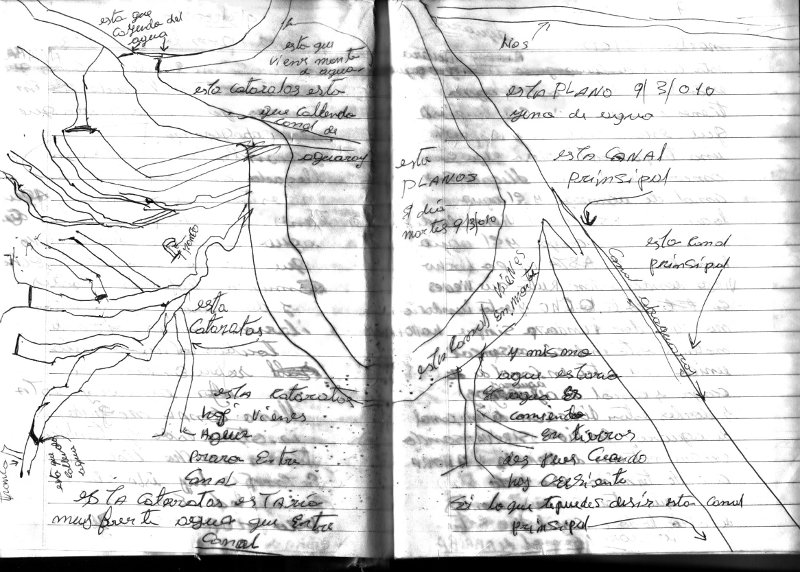 Luis María de la Cruz
Fundación para la Gestión e Investigación Regional
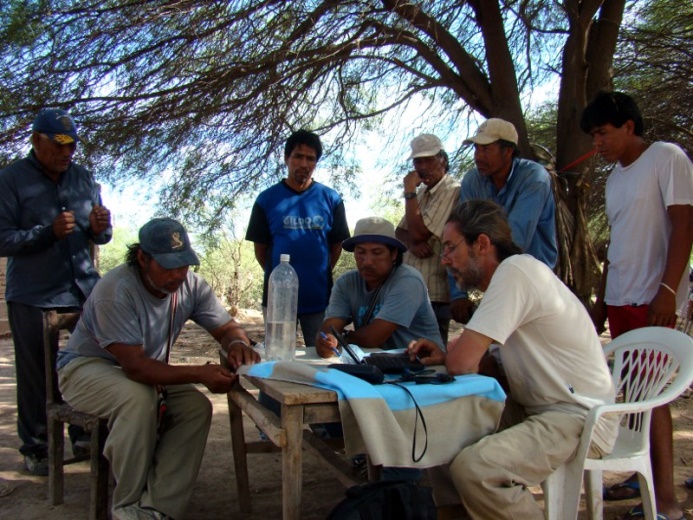 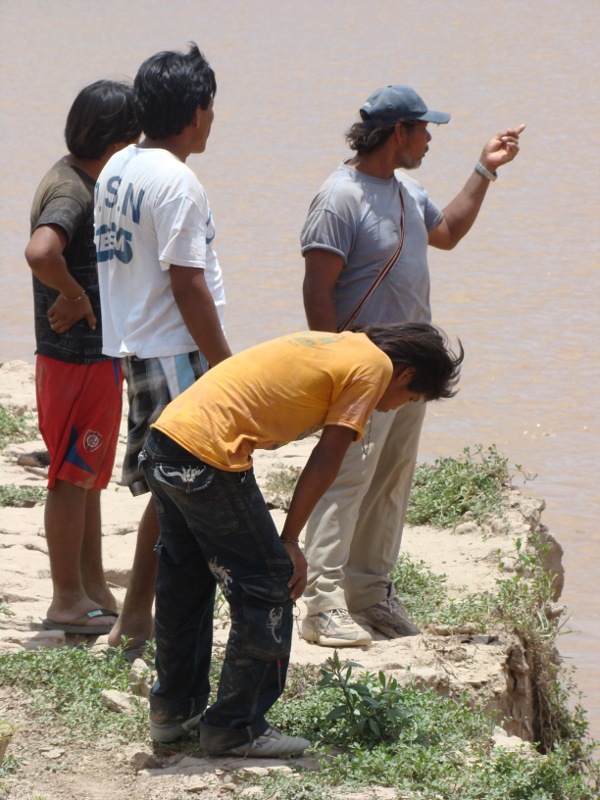 Primer Taller Nacional de Especialistas en Geodesastres
13 y 14 de Mayo 2010, Córdoba
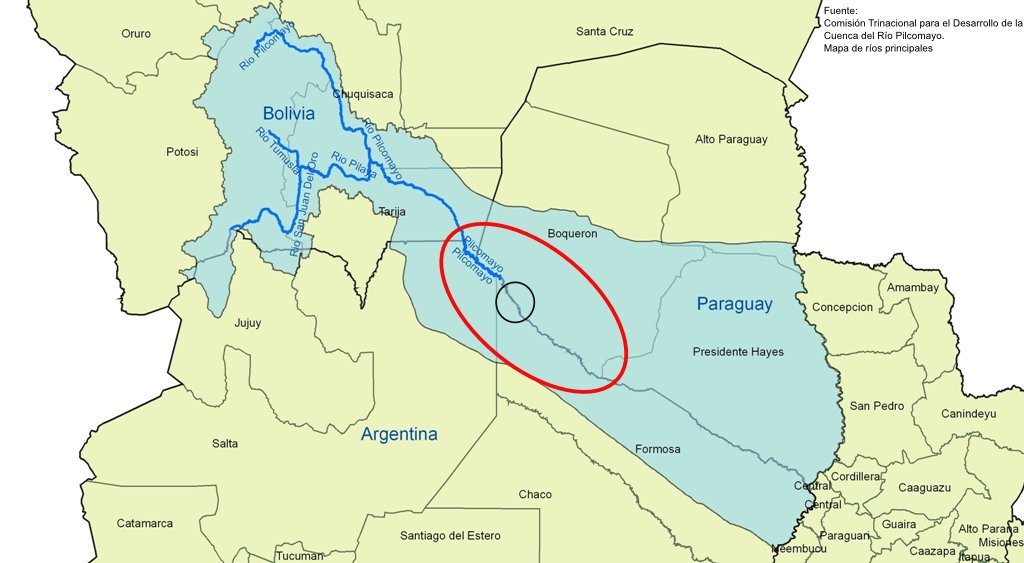 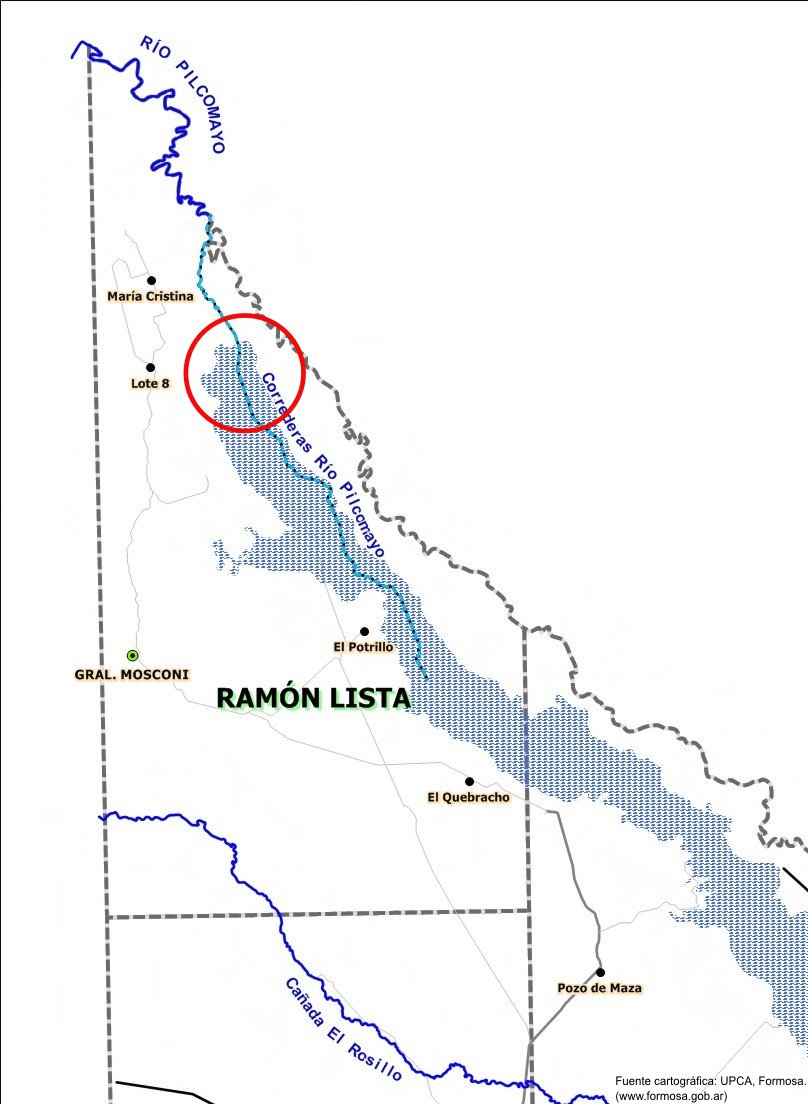 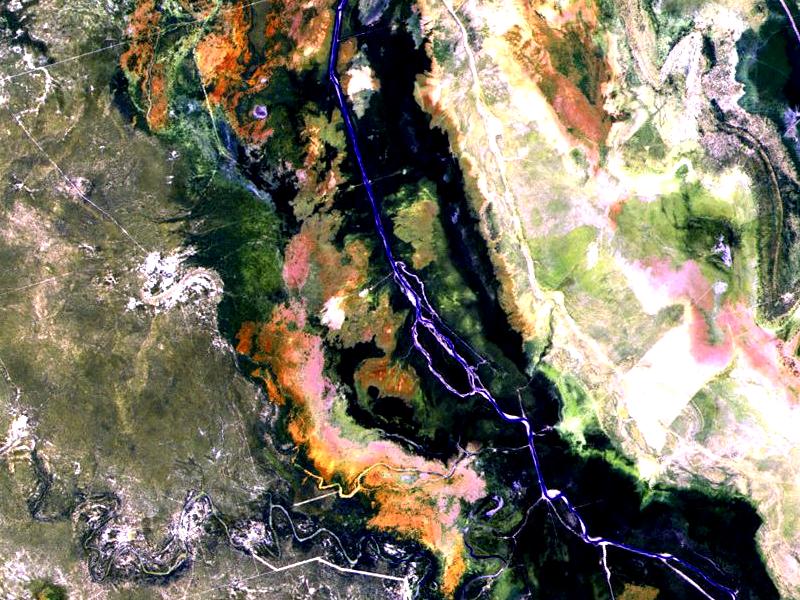 Imagen LANDSAT 229-76 recortada
14-10-2009, Bandas RGB 752
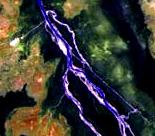 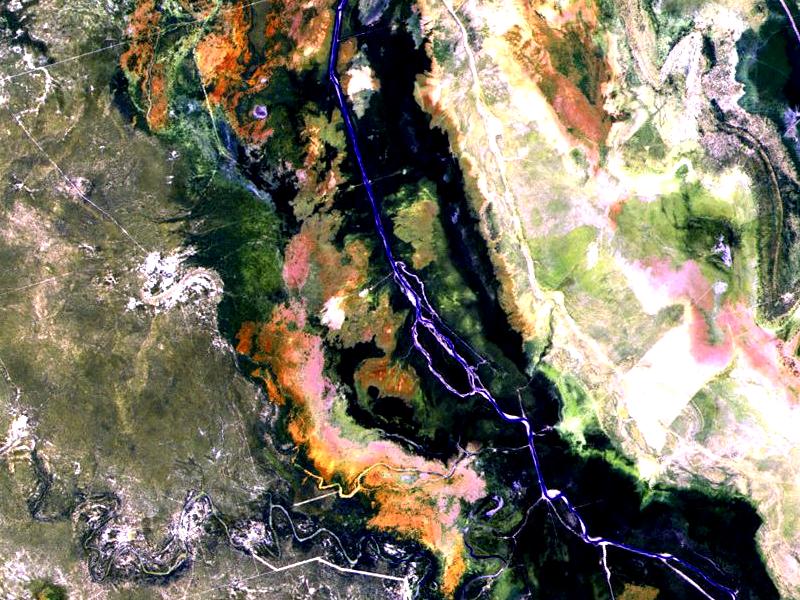 MDT de la NASA está realizado con datos fechados ca. 2000

Área altamente modificada desde el 2000 al 2010

Un estudio localizado a partir de imagenes actualizadas de alta resolución tiene un costo aproximado de $ 200.000, más los trabajos en terreno para ajustar las cotas.

Dicho estudio pierde vigencia en uno o dos años, debido a los cambios topográficos provocados por la evolución del depósito de sedimentos anual

Lo que se puede inferir desde la imagen es que en la zona de bifurcaciones hay una pérdida de pendiente que transforma al canal en una red ramificada de pequeños cauces

No sabemos qué actúa como barrera en el área de ramificación

Desde la imagen no podemos prever cómo será el comportamiento en el momento de creciente

No sabemos qué capacidad de transporte tiene el cauce

No sabemos que volumen de sedimentos transporta
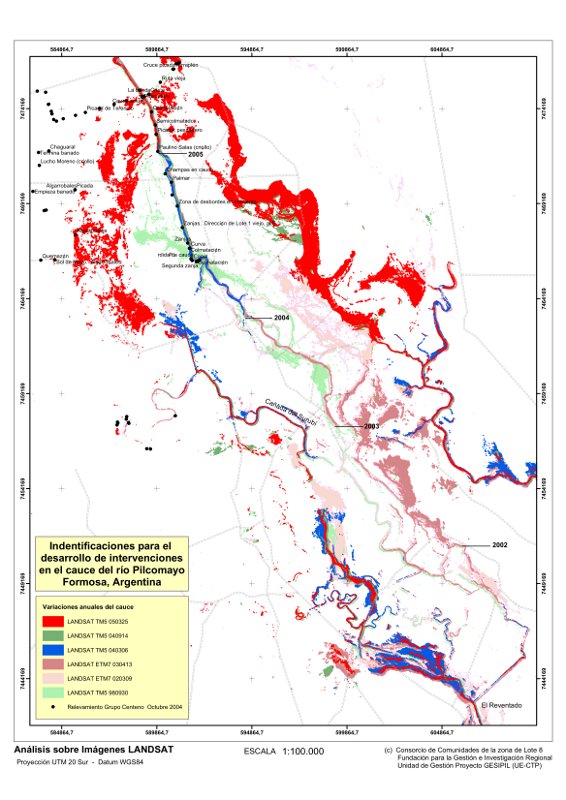 En la misma zona
El retroceso entre el
2004 y el 2005 fue de aproximadamente 10 Km de cauce
Esto representa un alto volumen de sedimentos sólidos que no se refleja en los aforos tomados aguas arriba (Misión La Paz)
y que no coincide con los modelos corridos, que indican una acumulación muchísimo menor
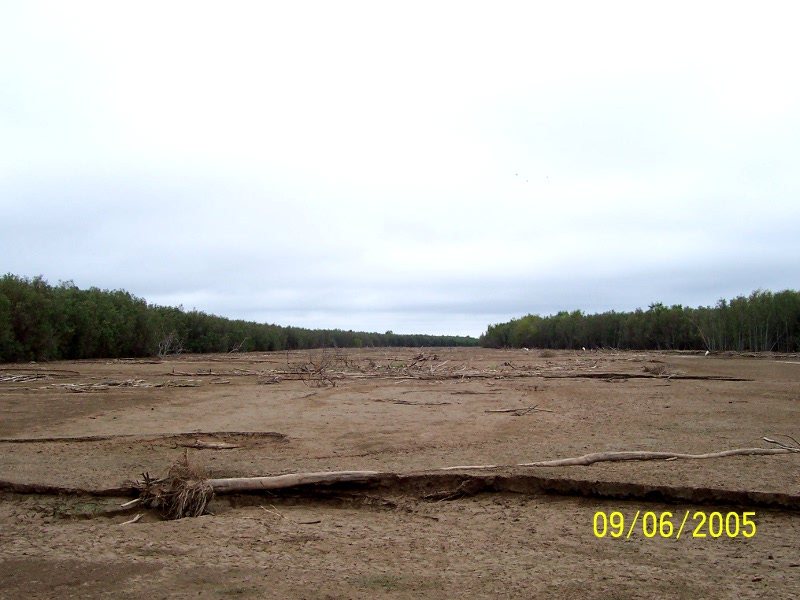 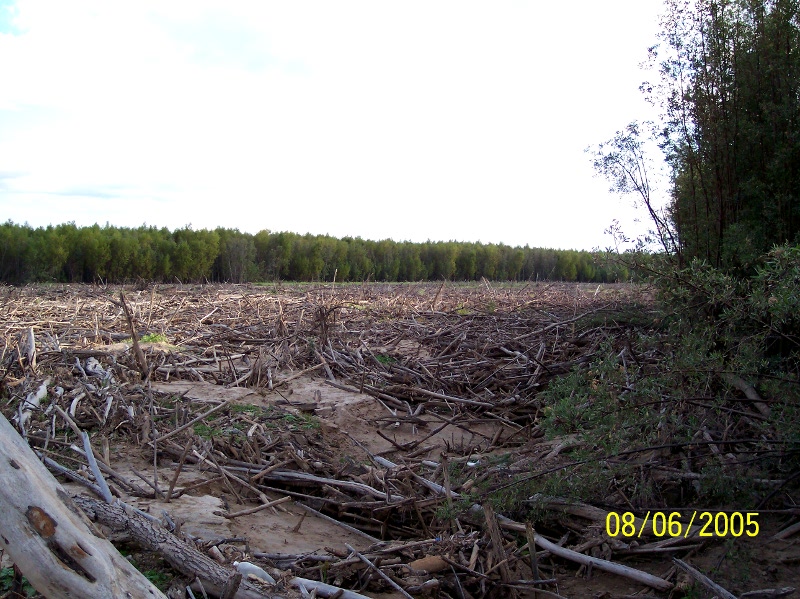 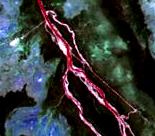 Lo que no se ve en las imágenes satelitales
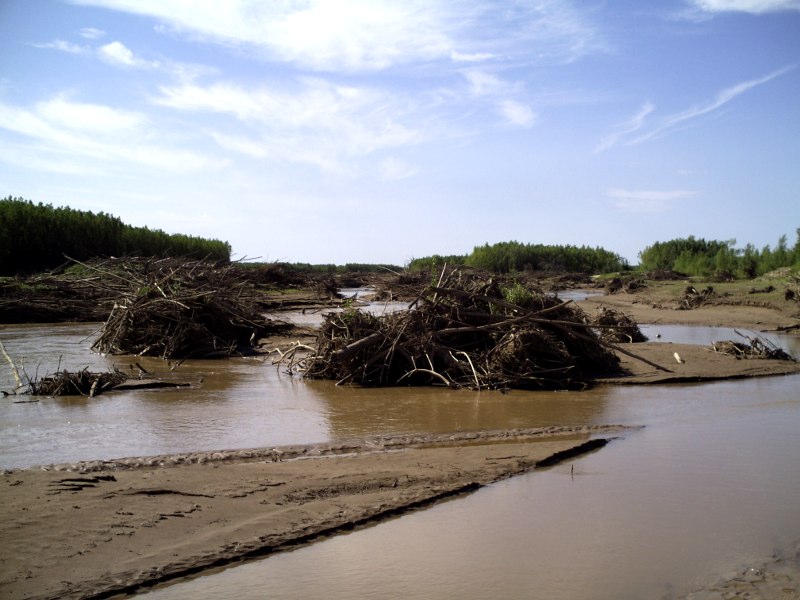 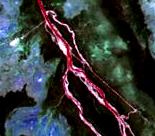 Lo que no se ve en las imágenes satelitales
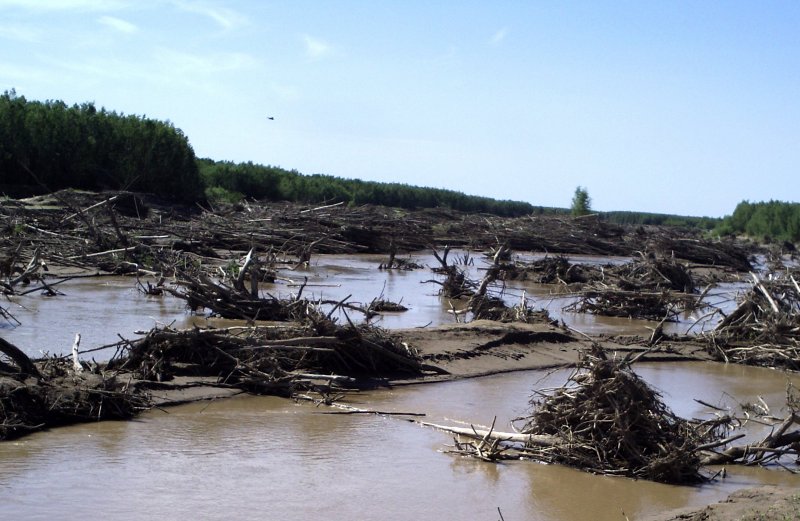 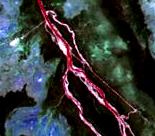 Lo que no se ve en las imágenes satelitales
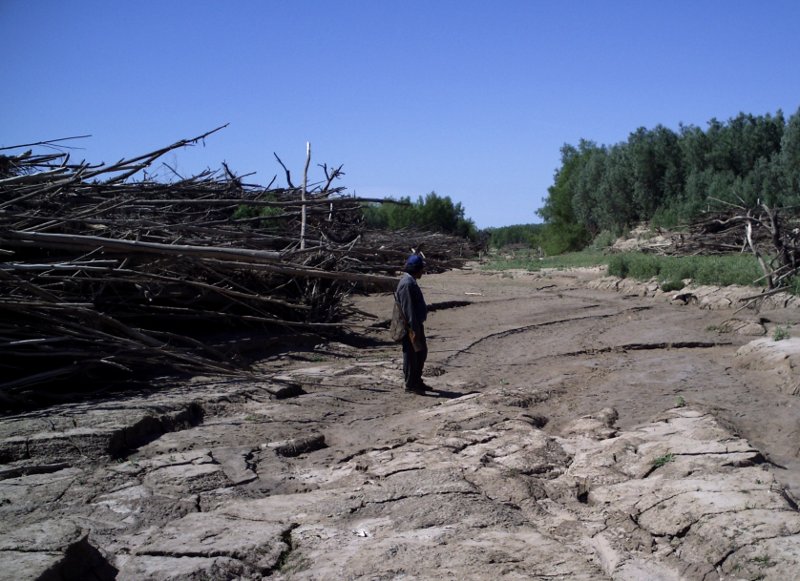 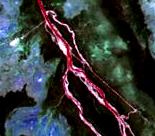 Lo que no se ve en las imágenes satelitales
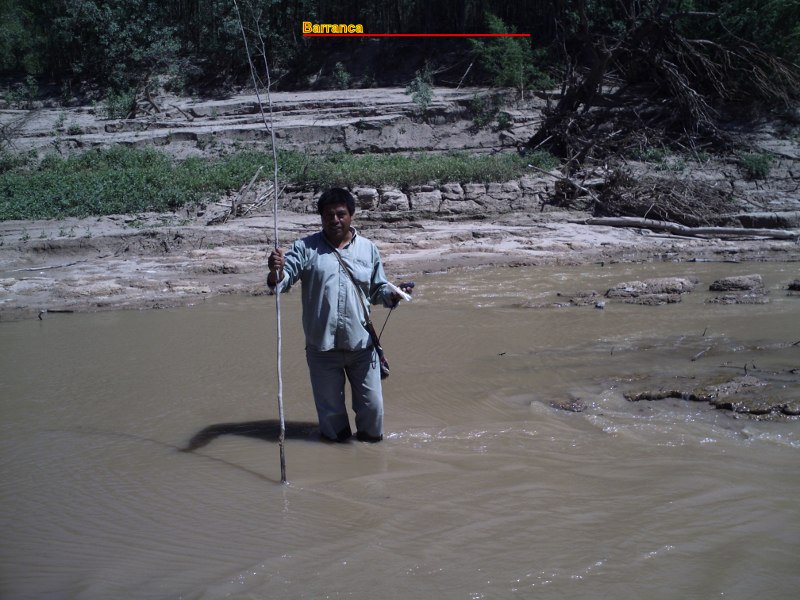 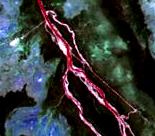 Lo que no se ve en las imágenes satelitales
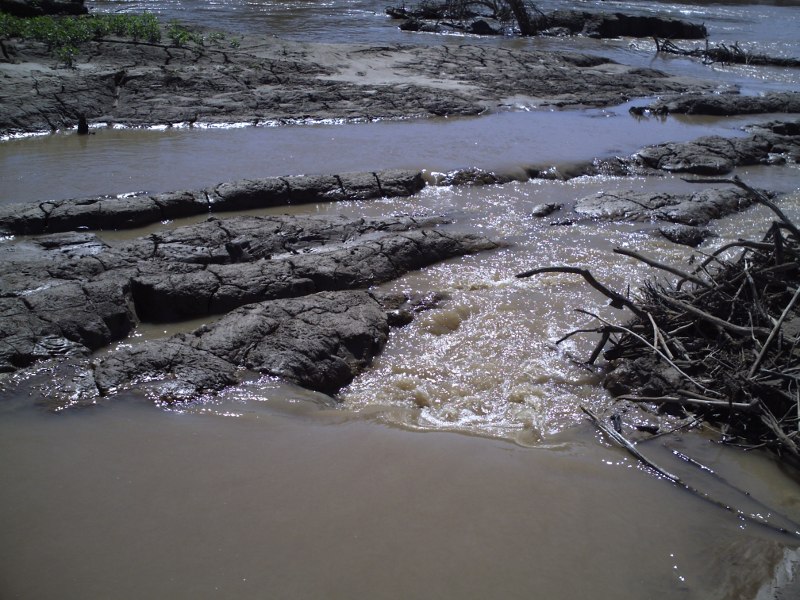 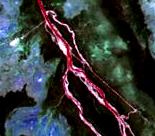 Lo que no se ve en las imágenes satelitales
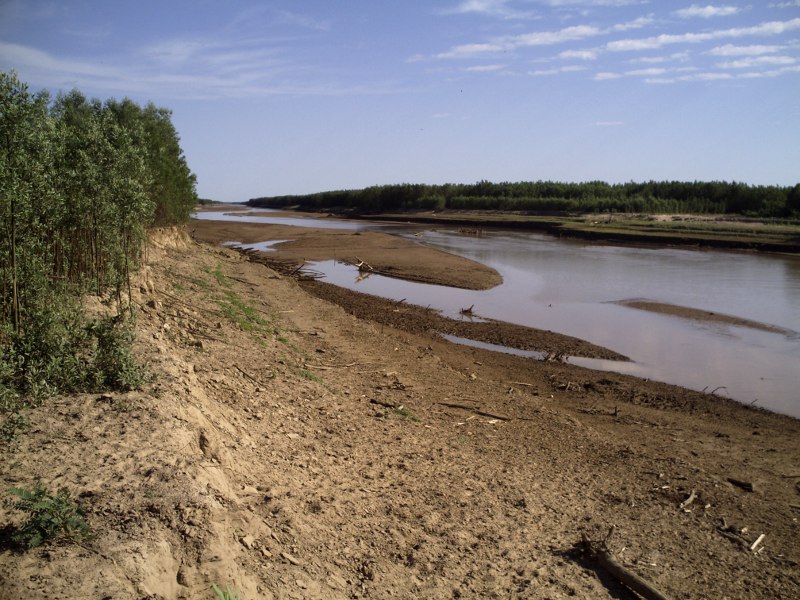 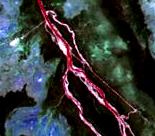 Lo que no se ve en las imágenes satelitales
La mirada local, que se nutre de

Indicadores biológicos (especialmente el comportamiento de aves, insectos y peces, en el caso de crecientes, y mamíferos en el caso de grandes sequías)
Conocimientos topográficos y geomorfológicos empíricos:  conocimiento de la existencia y funcionamiento de los sistemas de drenaje naturales (crecientes), sitios de acumulación de agua (crecientes y sequías) y diferentes tipos y calidades de suelos que podrían ser aprovechados y optimizados en situaciones extremas
Conocimiento de la evolución histórica de la región (procesos de cambios, tendencias, cambios provocados por factores naturales y antrópicos)
Los propios intereses en las actividades de identificación de criticidades y monitoreo de cambios
El reconocimiento y fortalecimiento de los aportes locales


Brinda elementos no accesibles desde los sistemas de teledetección
Favorece y facilita la interpretación de la información obtenida mediante la teledetección
Asegura una mejor comprensión de la situación
Integra los intereses de la población en los sistemas de prevención y alerta temprana
Fortalece la identidad y capacidades locales
Favorece el aumento de la gobernabilidad de la región
Hablamos de una “doble mirada”

la mirada VERTICAL, aportada por la información teledetectada y procesada de diferentes maneras
la mirada HORIZONTAL, aportada por los conocimientos sobre el terreno, que incluyen:

información hidrométrica
información topográfica tomada u observada in situ
información sobre infraestructuras (tipos, calidades, costos, impacto sobre el terreno, etc.)
observación directa del fenómeno
información emergente de la integración del conjunto de conocimientos y experiencias de los diferentes observadores que viven en el territorio
Los primeros pasos que estamos dando para esta construcción de capacidades, incluyen:
identificar los elementos observables
identificar su pertinencia para cada caso (prevención, alerta temprano, respuesta a la emergencia, mitigación de impactos, reconstrucción)
registrar la observación mediante tecnología perdurable (escrita, grabada, fotografiada, etc.)
registrar su ubicación geográfica
sistematizar la información y transformarla en dato (elemento de conocimiento que puede ponerse a discusión o usarse como base para la toma de decisiones)
socializar los datos construidos
tomar decisiones colectivas sobre los mismos
METODOLOGÍA 
DE
SISTEMATIZACIÓN Y SOCIALIZACIÓN 
DE LA INFORMACIÓN
PARA


FACILITAR EL PROCESO DE DISCUSIÓN PÚBLICA 

APORTAR A LOS PROCESOS DE TOMA DE DECISIONES
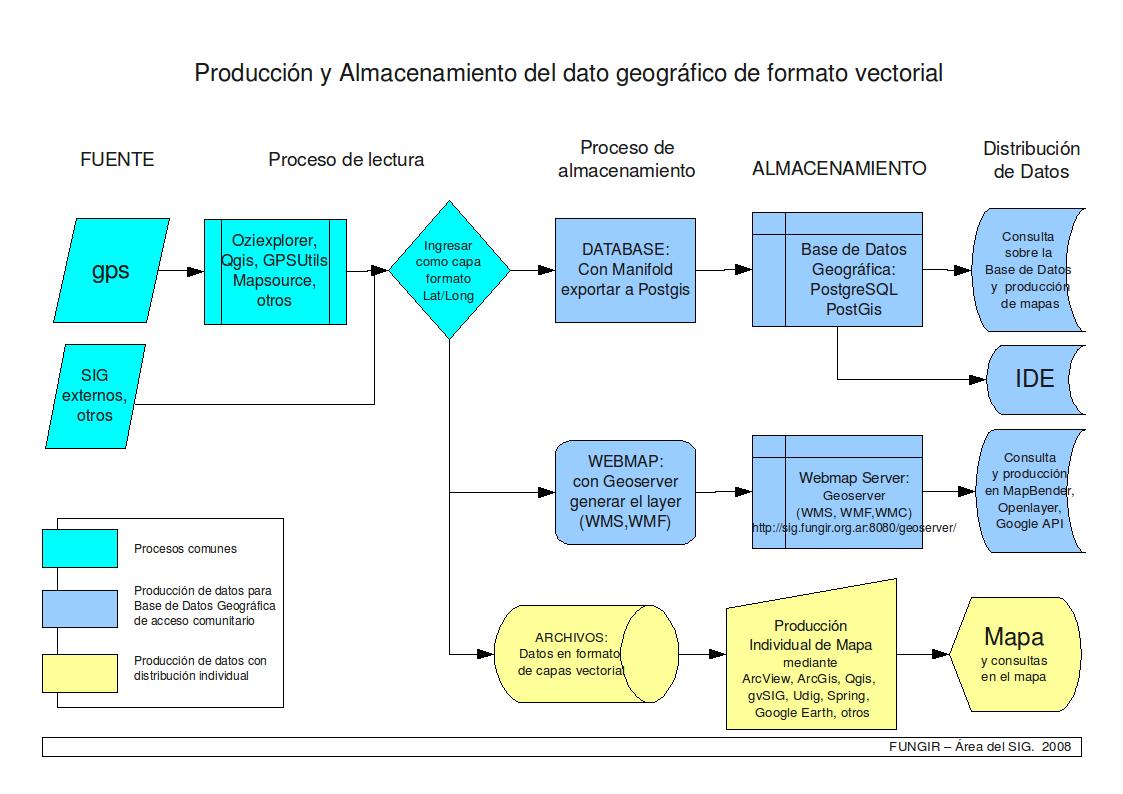 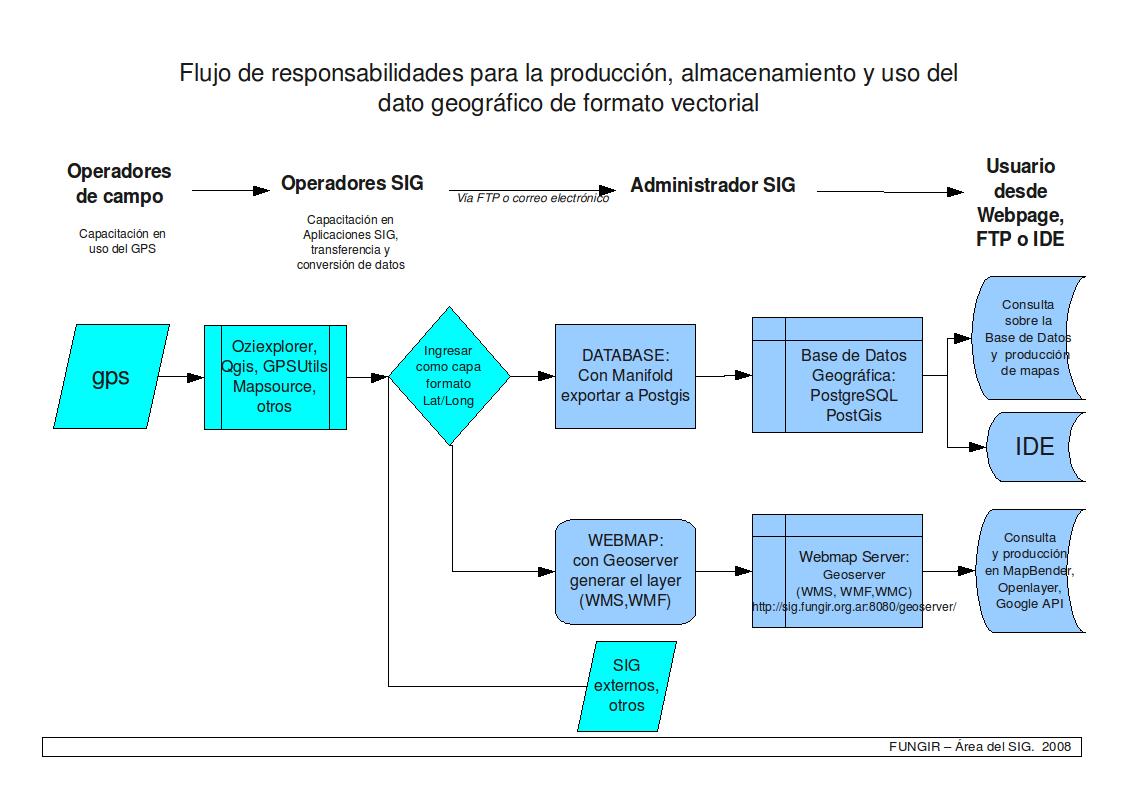 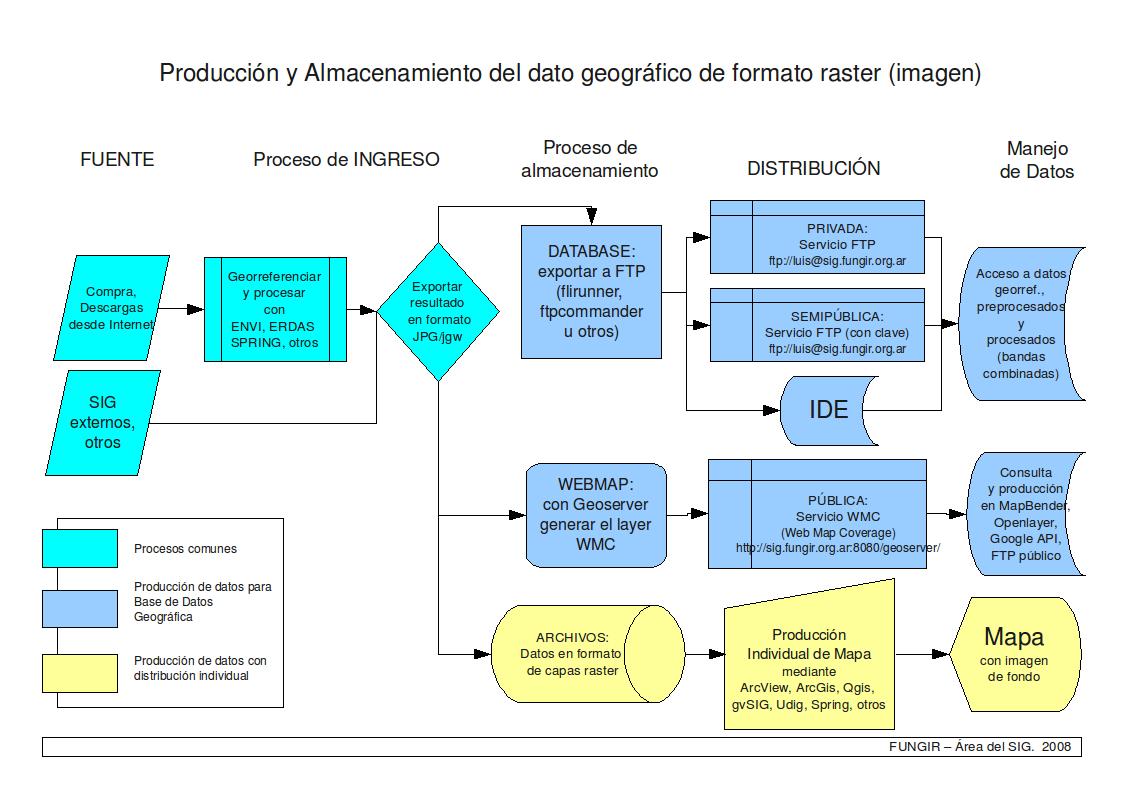 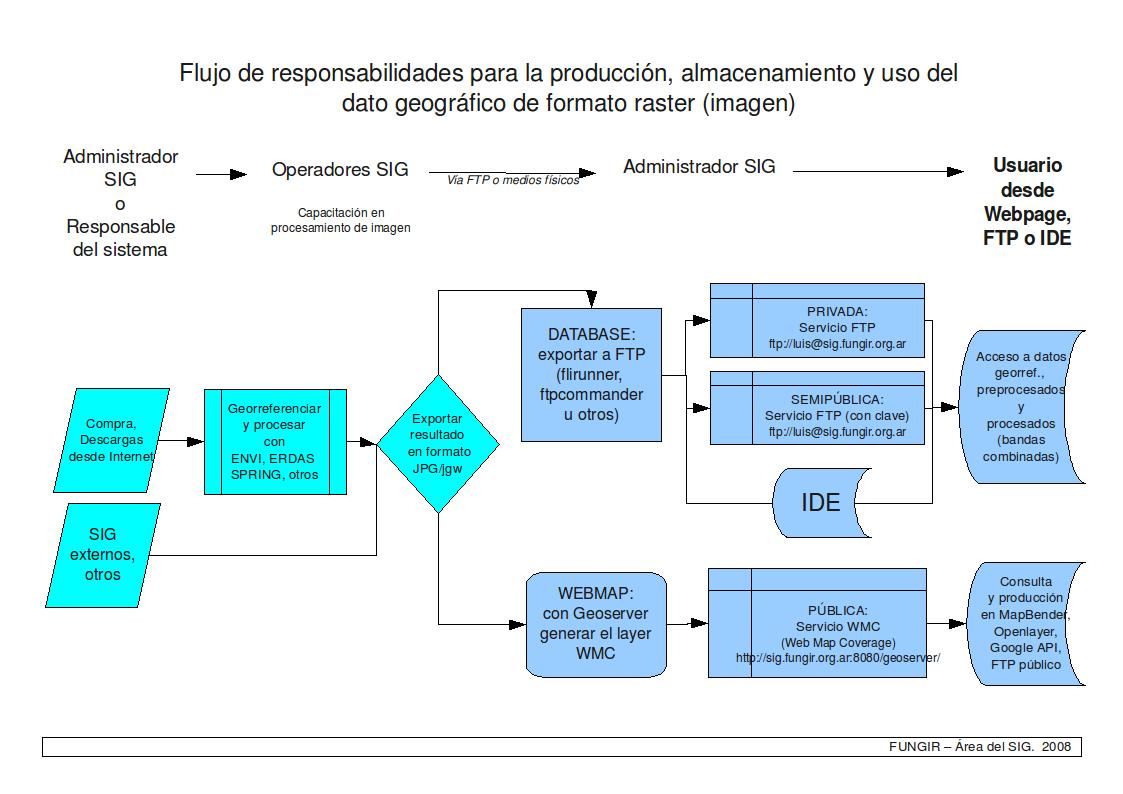 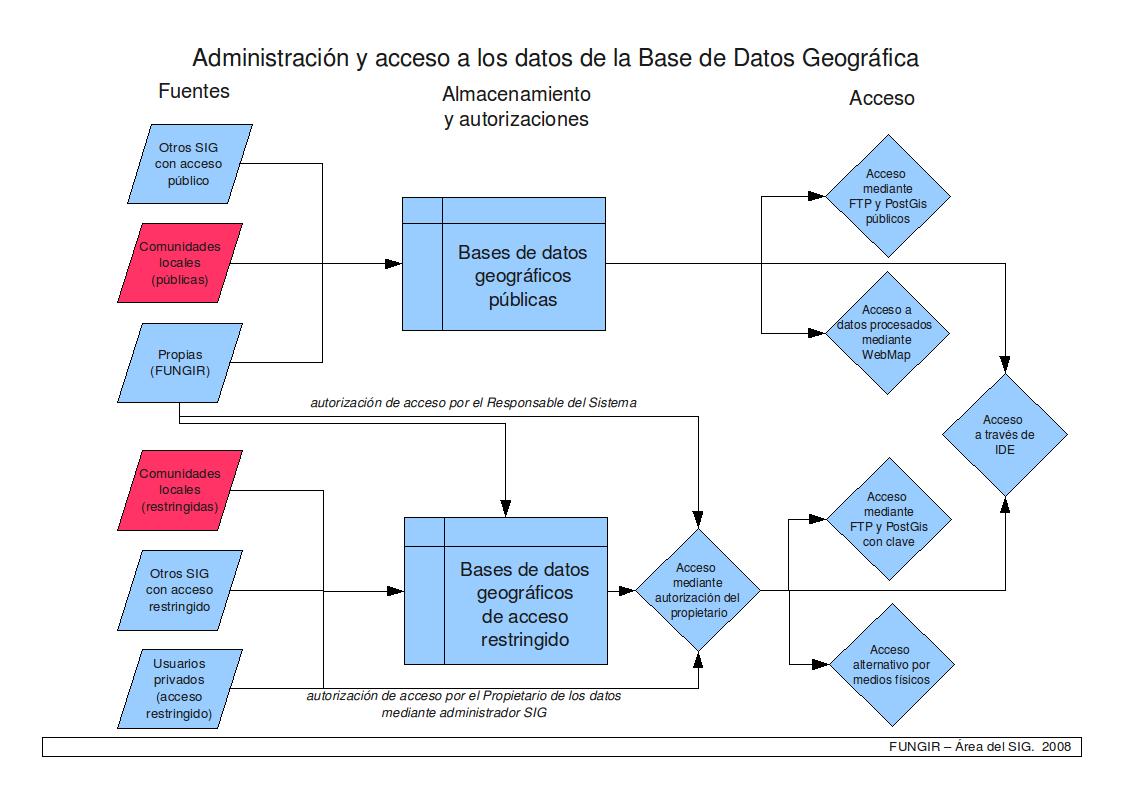 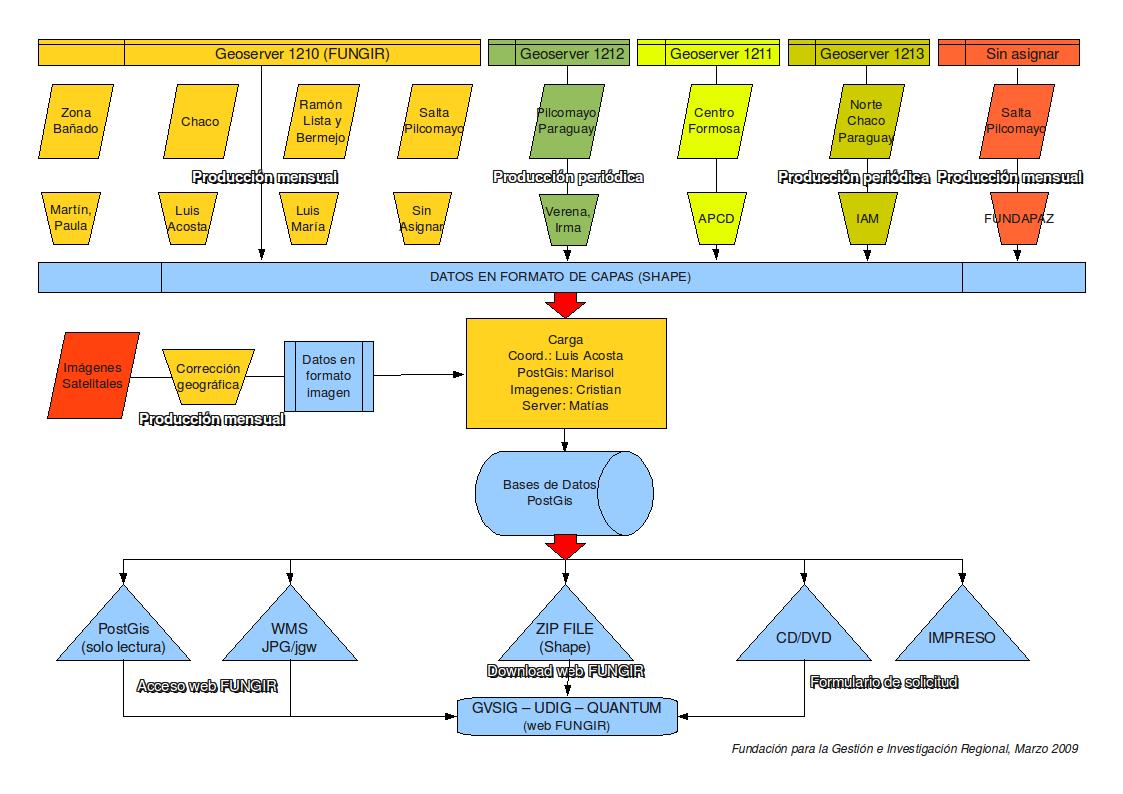